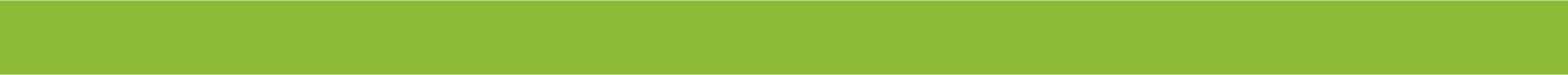 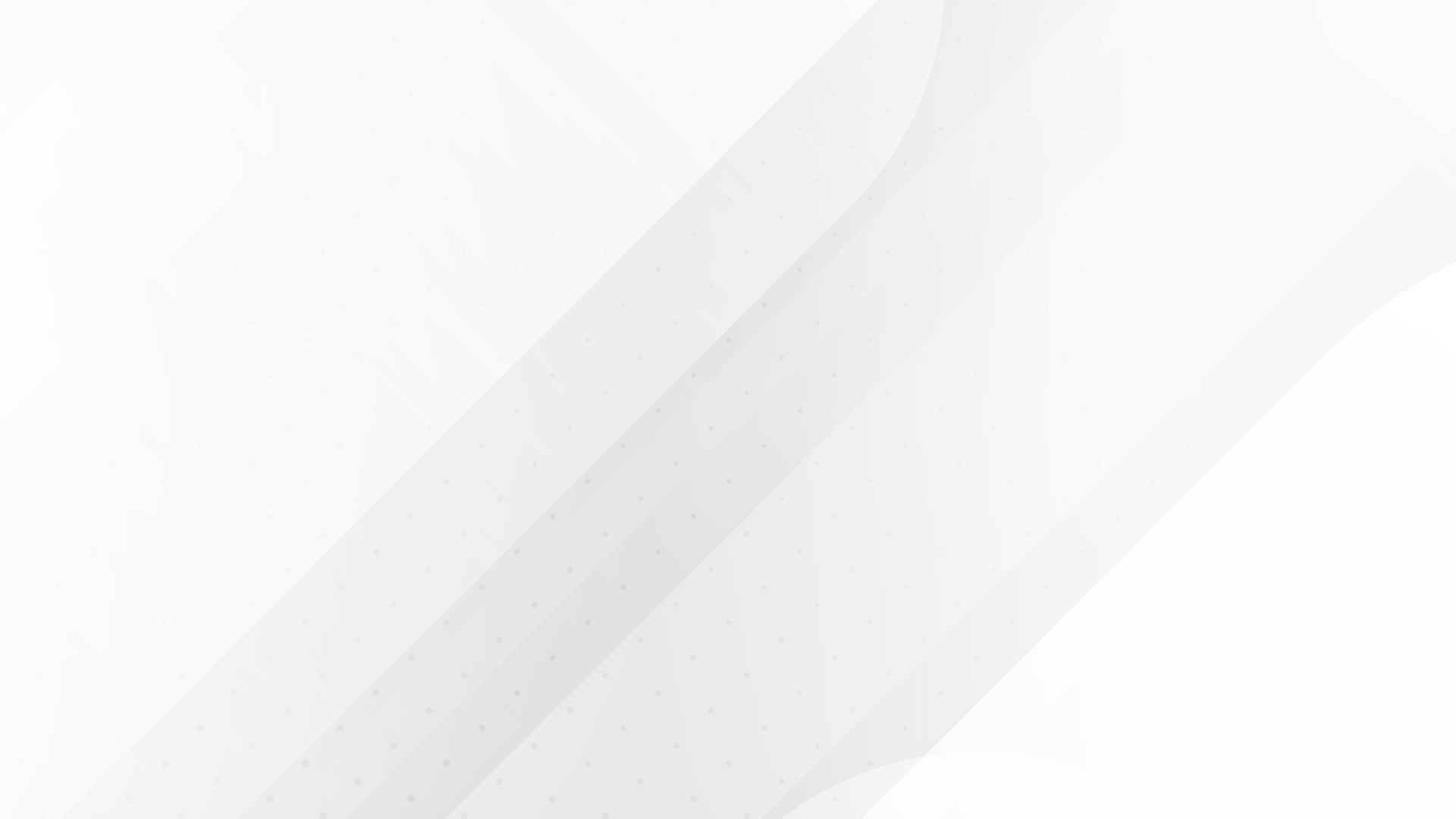 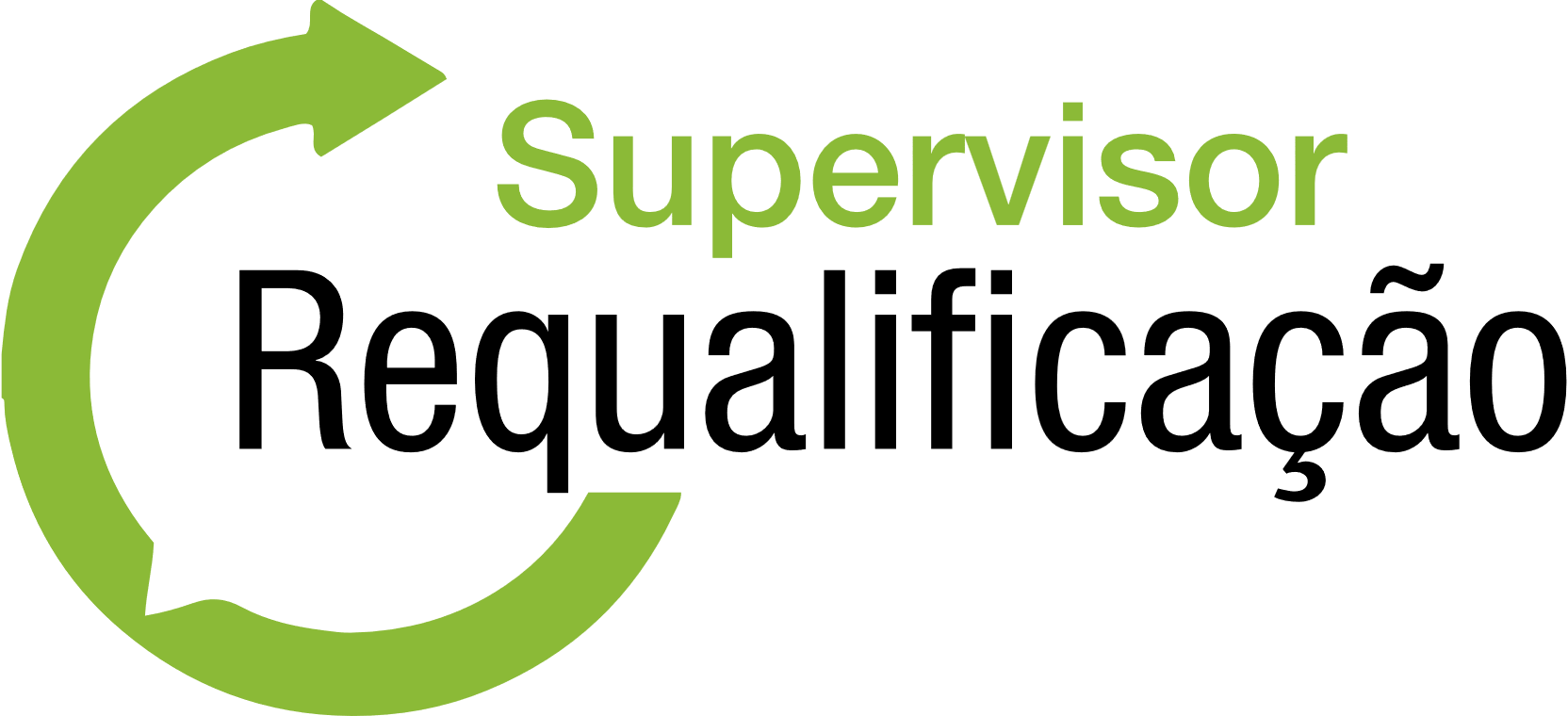 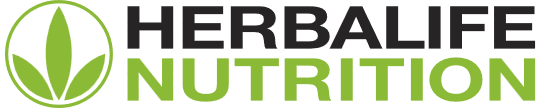 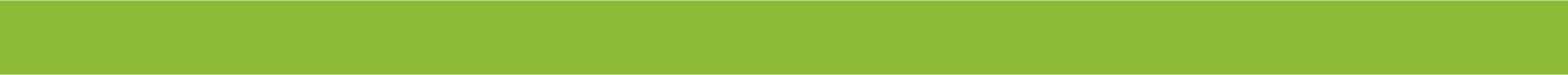 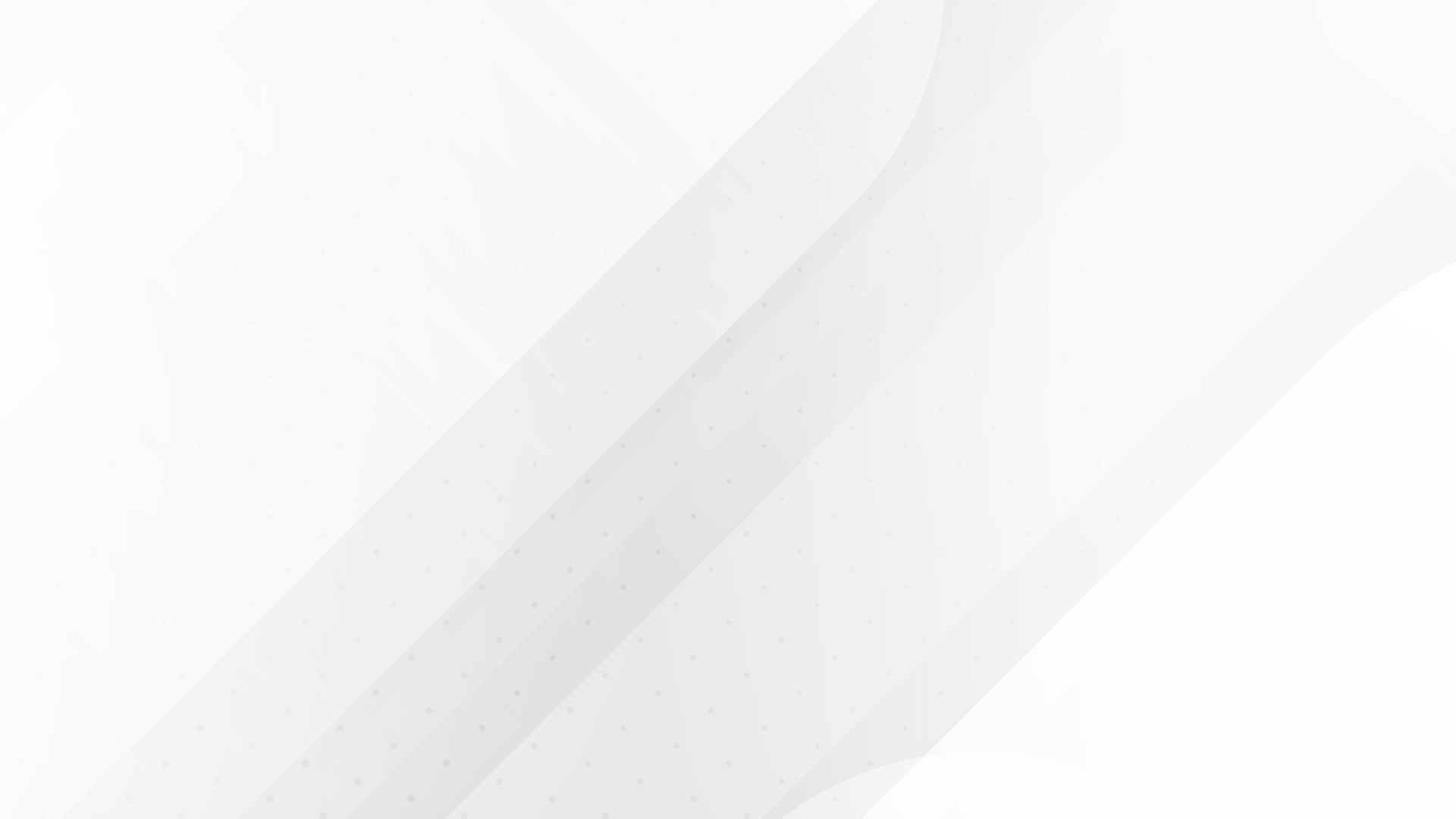 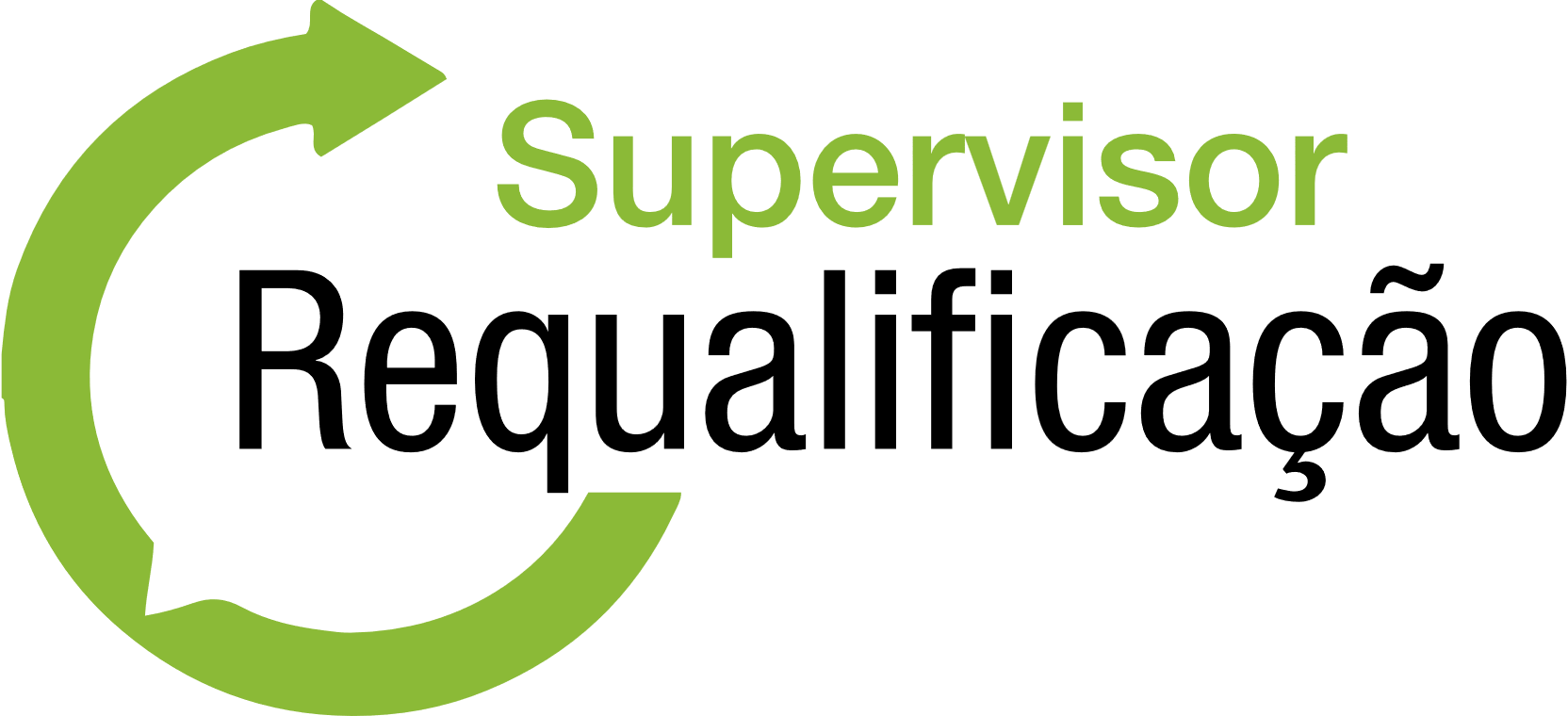 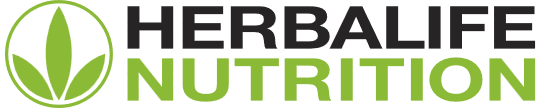 Mantenha seu status e todas as vantagens de um Supervisor em 2023
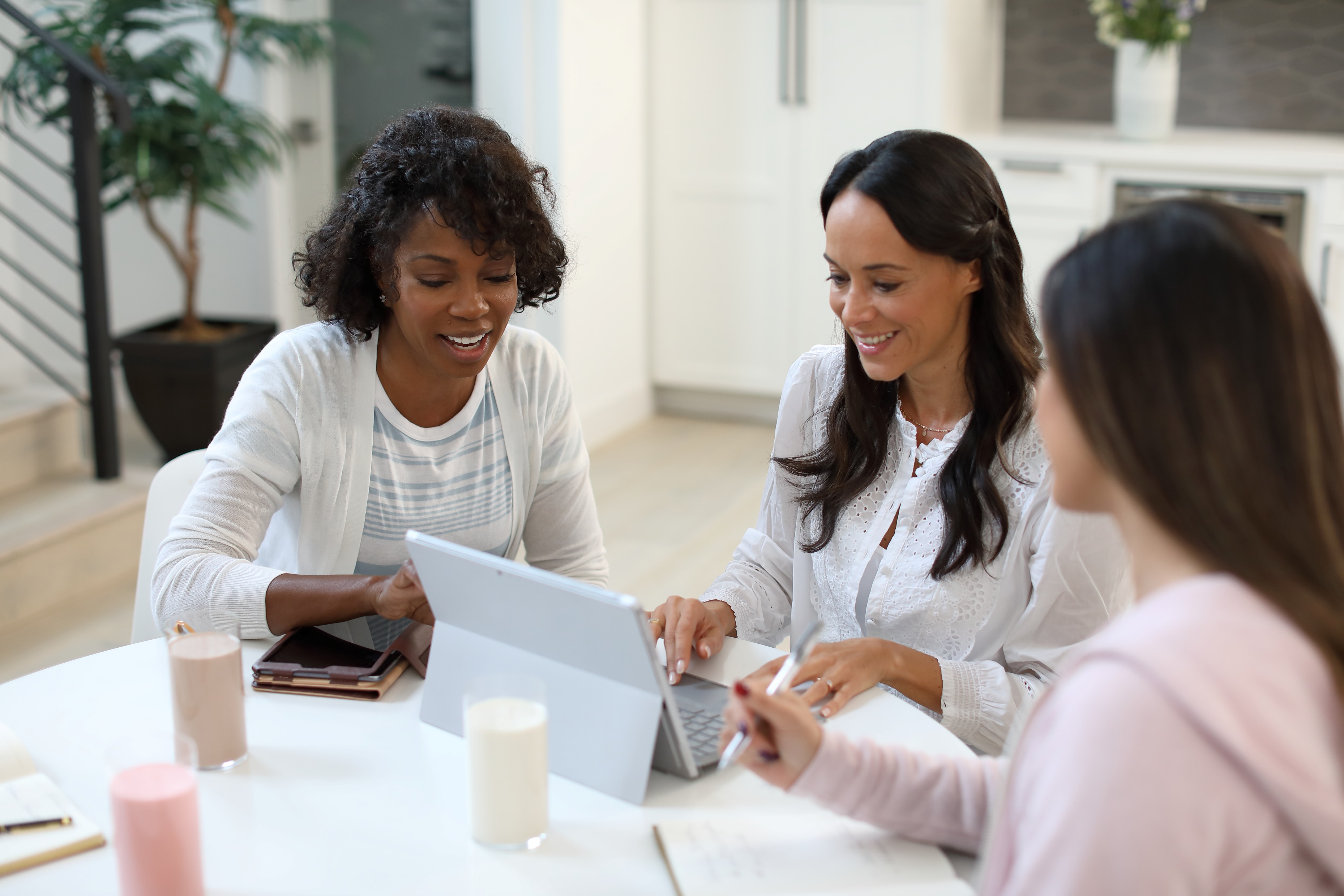 Desconto de 50% em todos os pedidos
Participação em Viagens de Incentivo
Lucro no Atacado e Ganhos de Royalties
Treinamentos Exclusivos para Supervisores
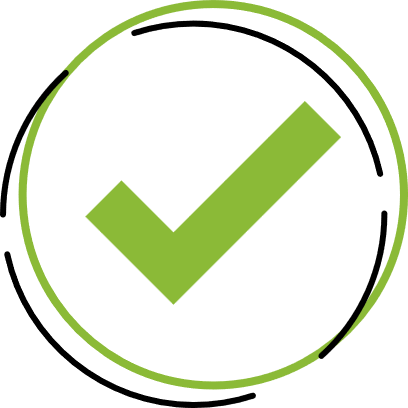 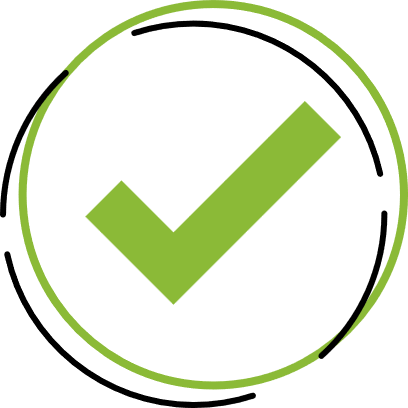 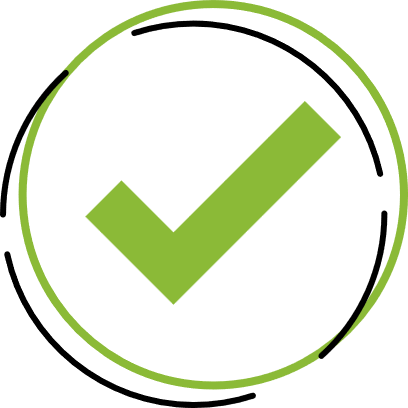 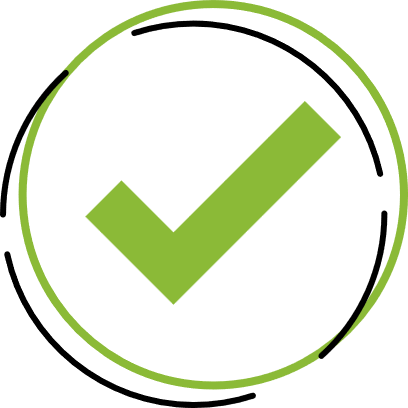 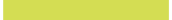 PERÍODO DE REQUALIFICAÇÃO DE 
 FEV22 A JAN23
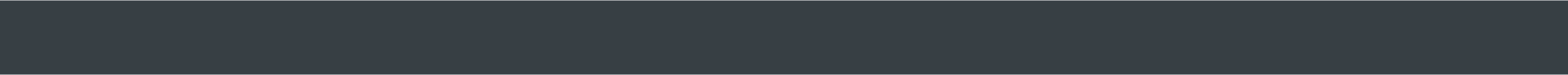 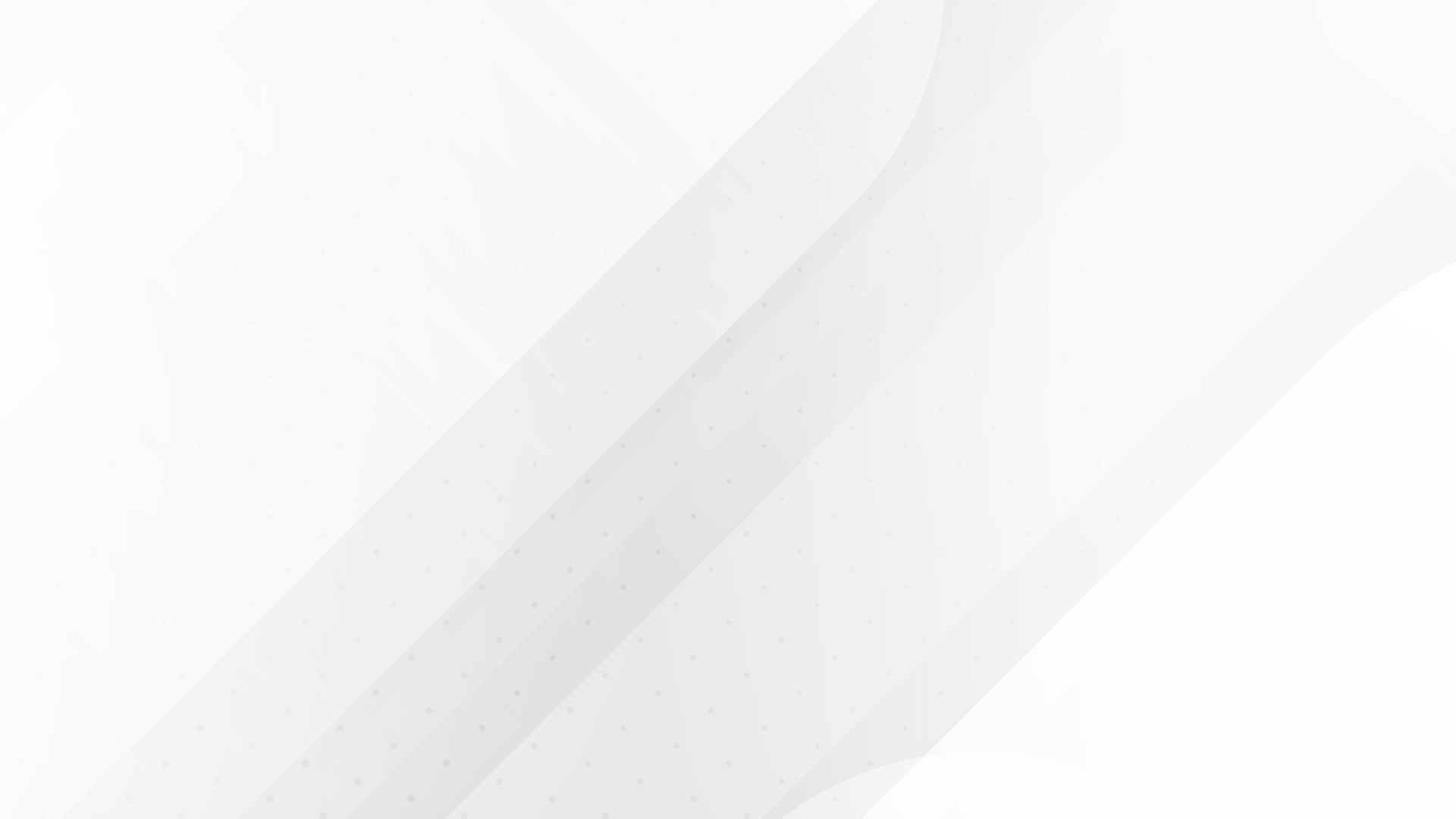 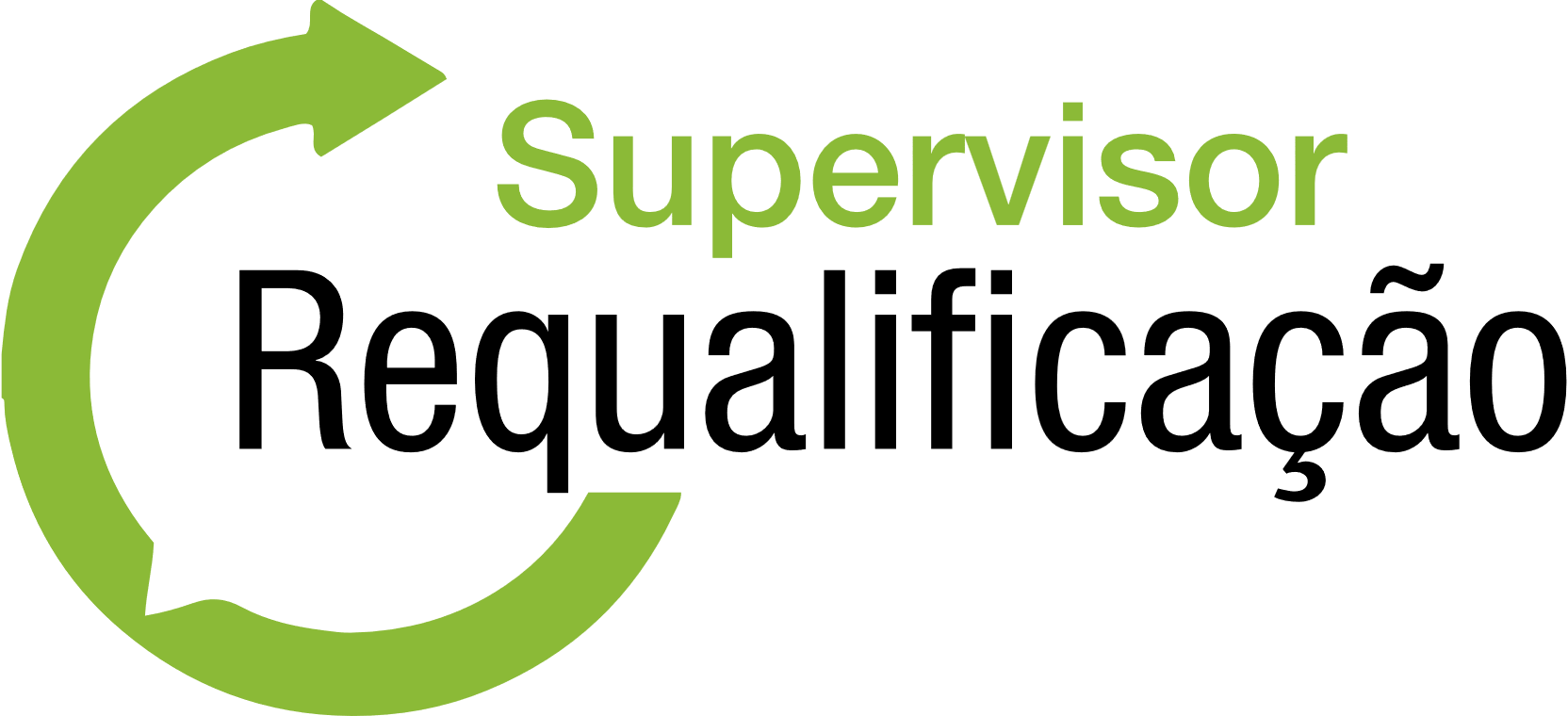 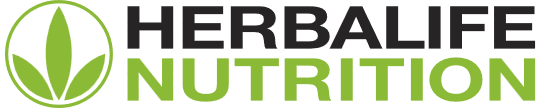 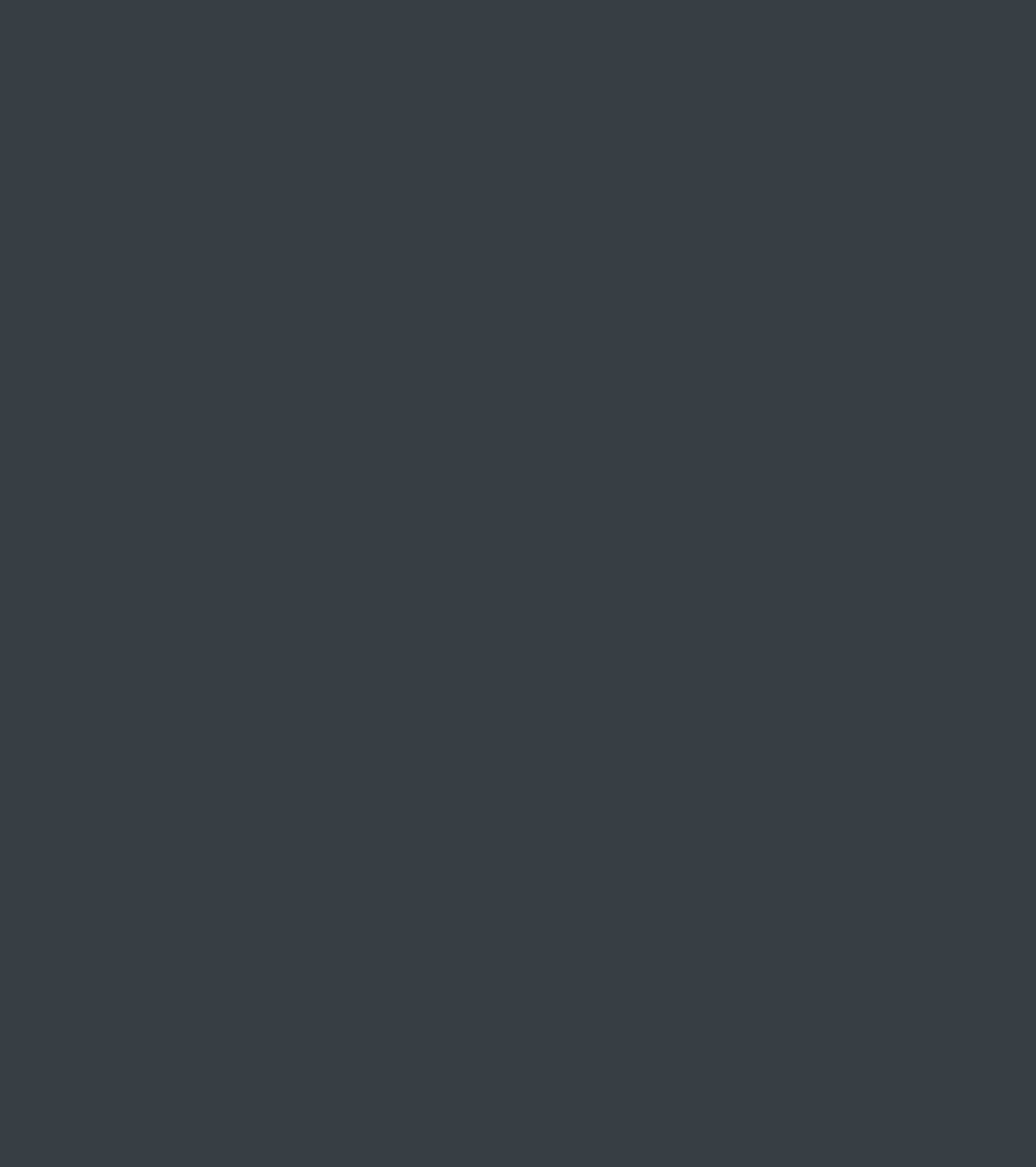 Três Métodos
UM OU DOIS MESES
 
Faça 4.000 Pontos de Volume* em
um período de um ou dois meses com
no mínimo 1.000 Pontos de Volume
não utilizados para qualificar outro Supervisor.
 

EM ATÉ 12 MESES - 10K
 
Acumule 10.000 Pontos de Volume de
fevereiro/2022 a janeiro/2023
 (não utilizados para qualificar outro Supervisor).
 

EM ATÉ 12 MESES - 2K
 
Acumule 2.000 Pontos de Volume de 
fevereiro/2022 a janeiro/2023
(não utilizados para qualificar outro Supervisor).
 
IMPORTANTE: Neste método de Requalificação, você perde suas linhas que contenham Supervisores.
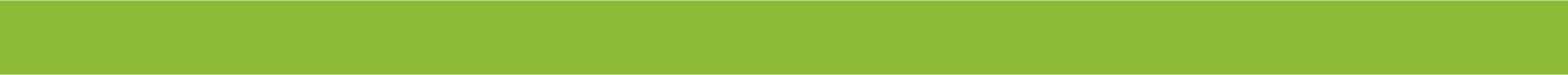 DE FEVEREIRO DE 2022 A
JANEIRO DE 2023
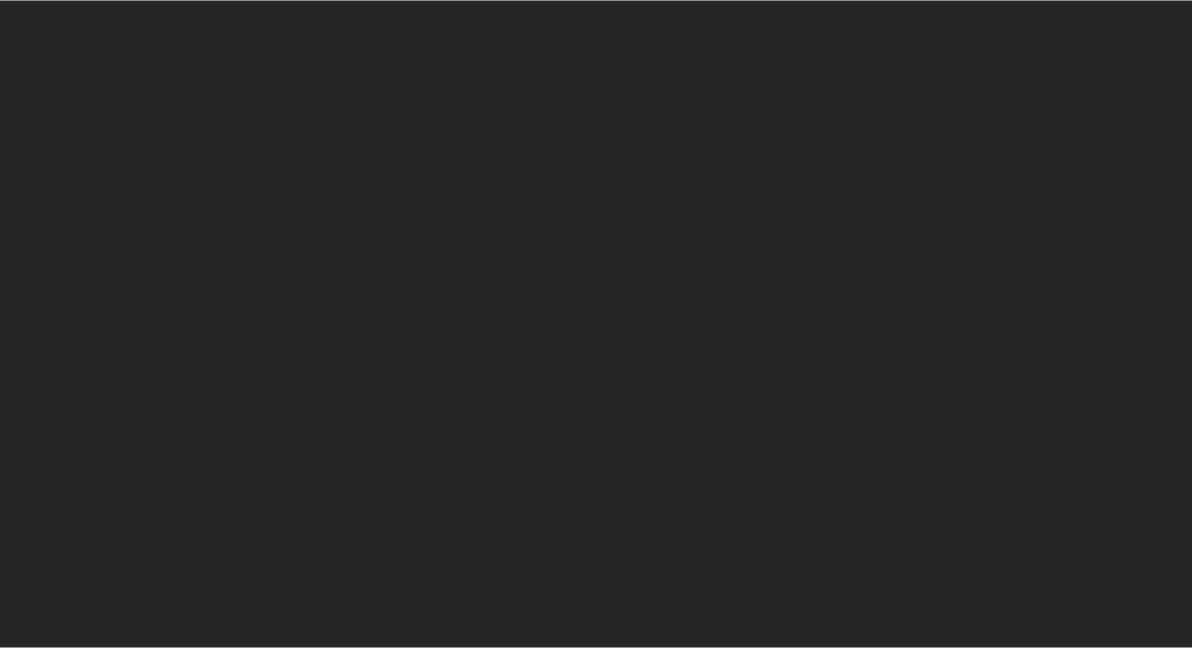 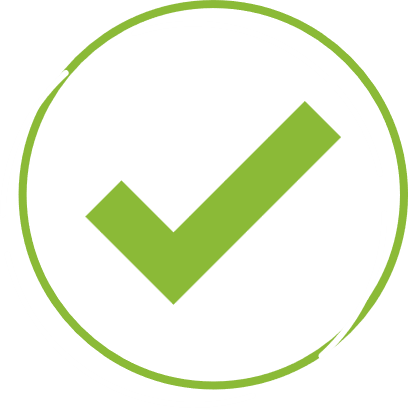 Continue com seu desconto
 de 50% na compra de produtos

Permaneça elegível a receber royalties e outros incentivos

Permaneça elegível a participar de Treinamentos para Supervisores
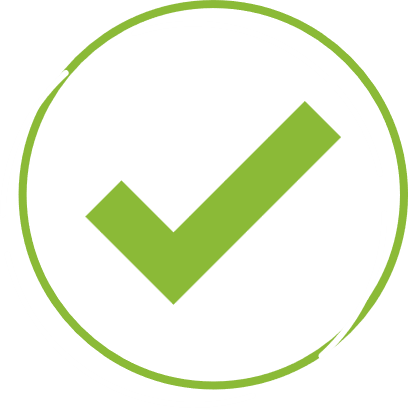 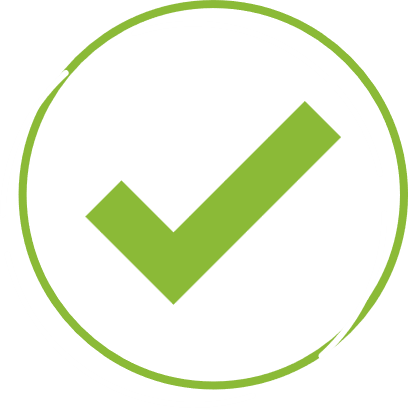 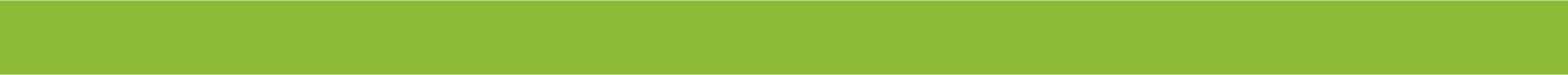 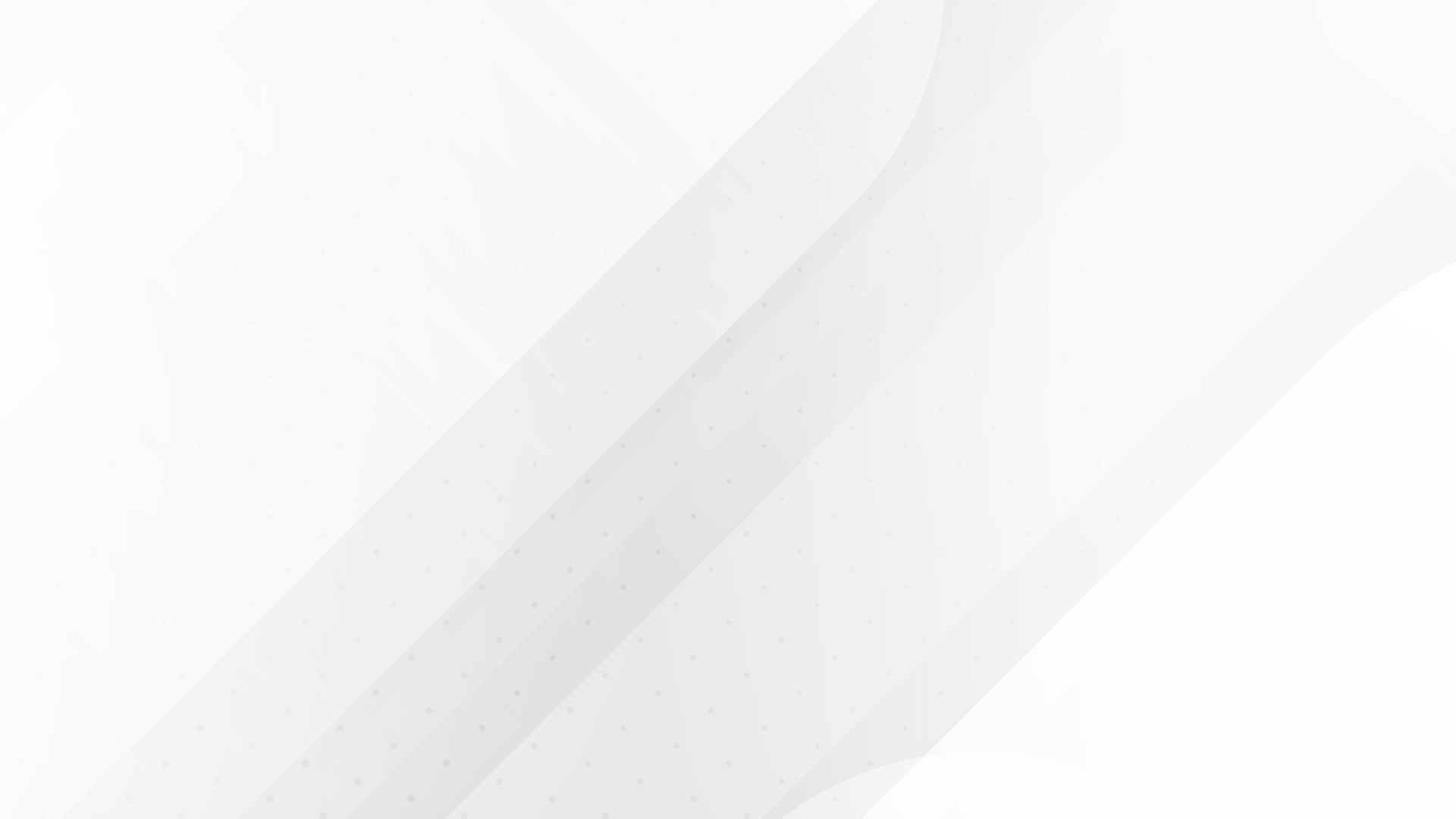 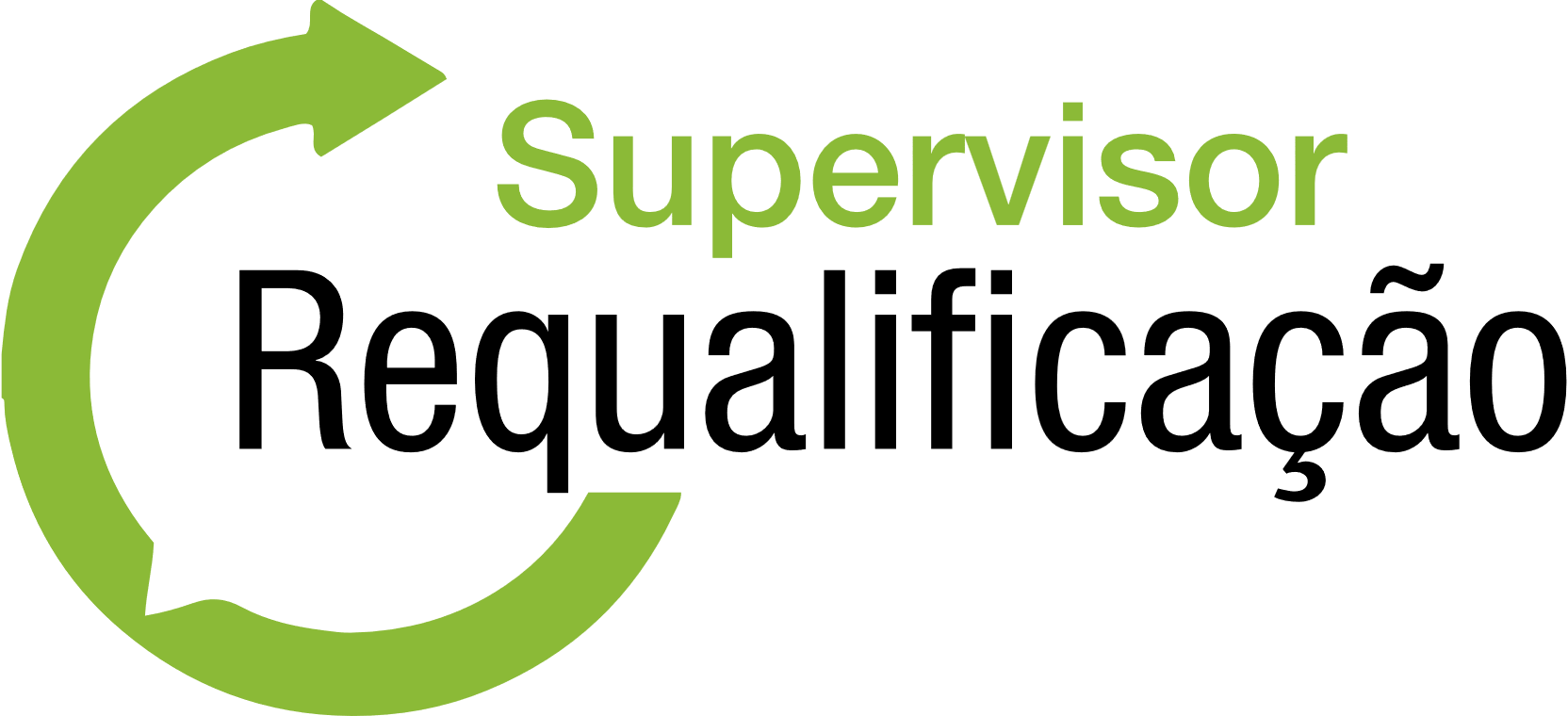 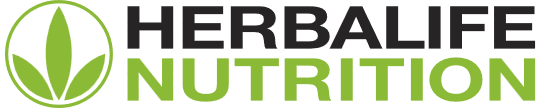 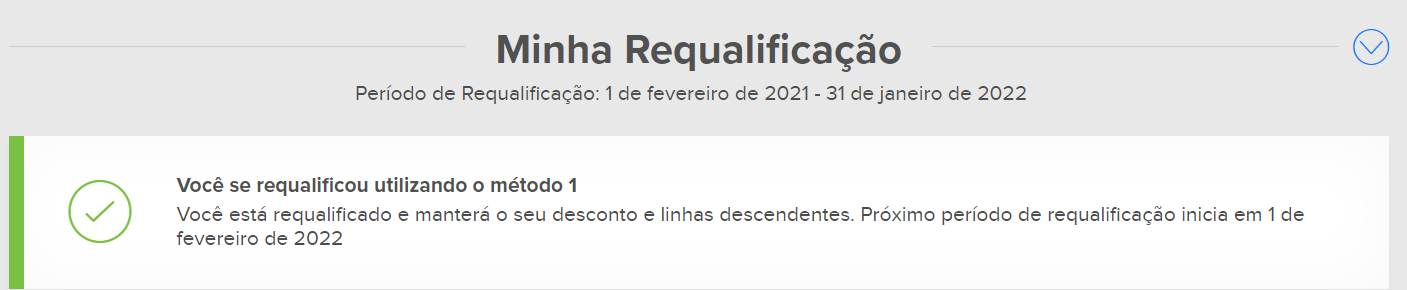 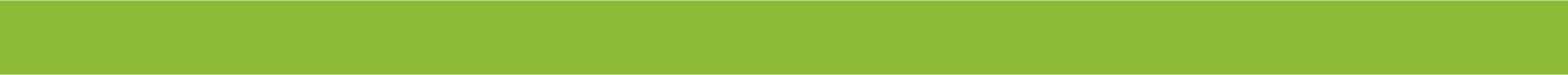 Acompanhe sua requalificação
 e do seu grupo
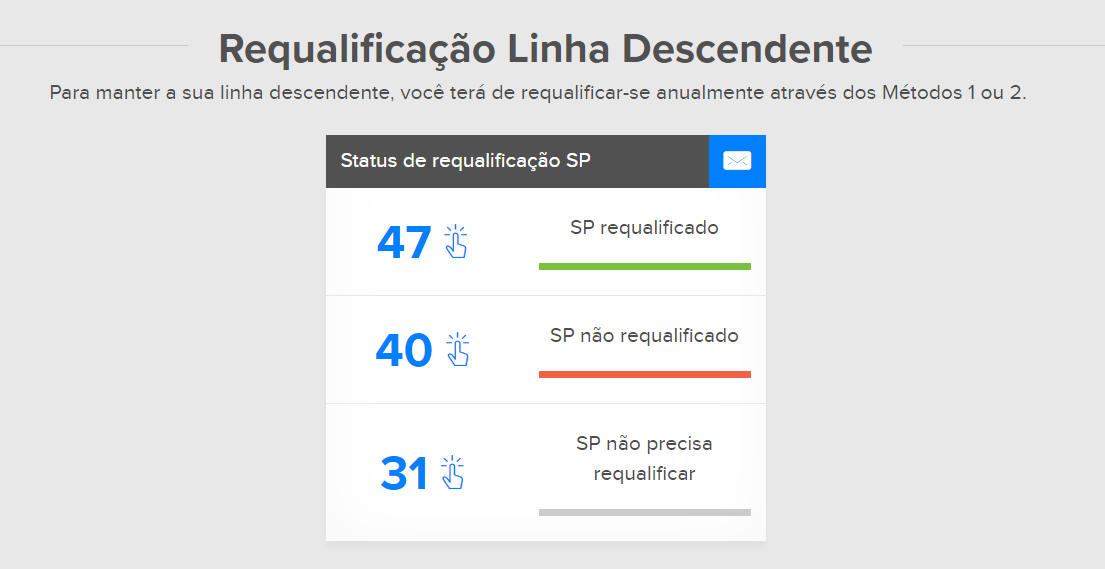 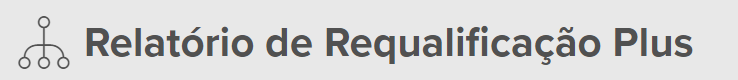 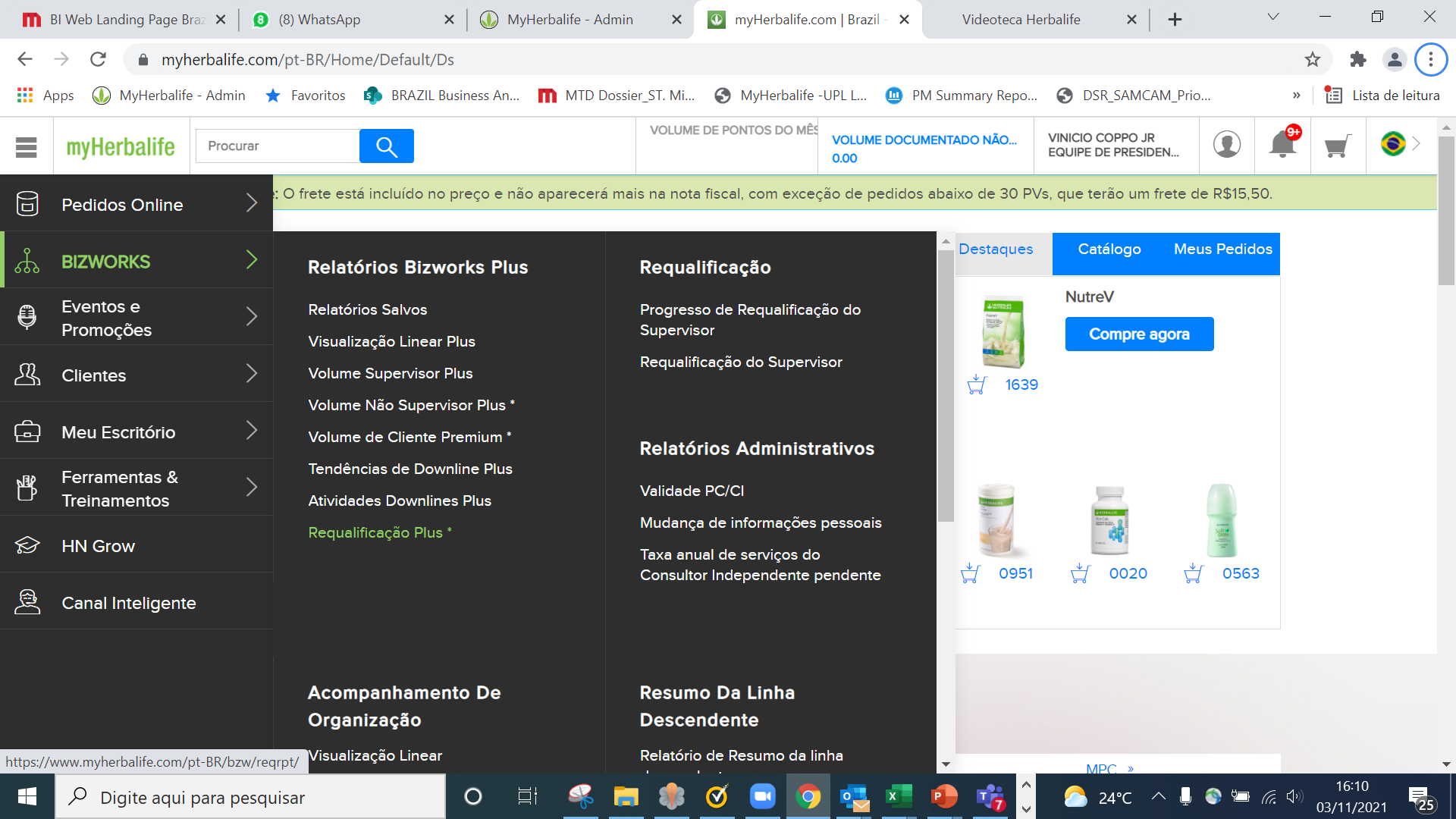 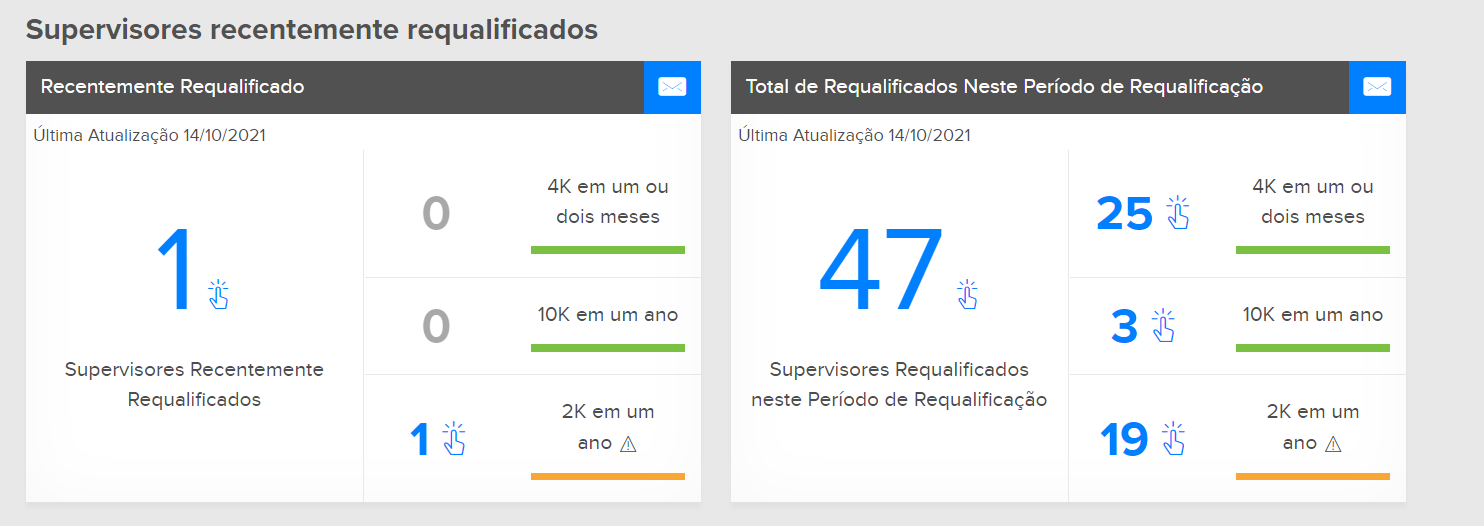 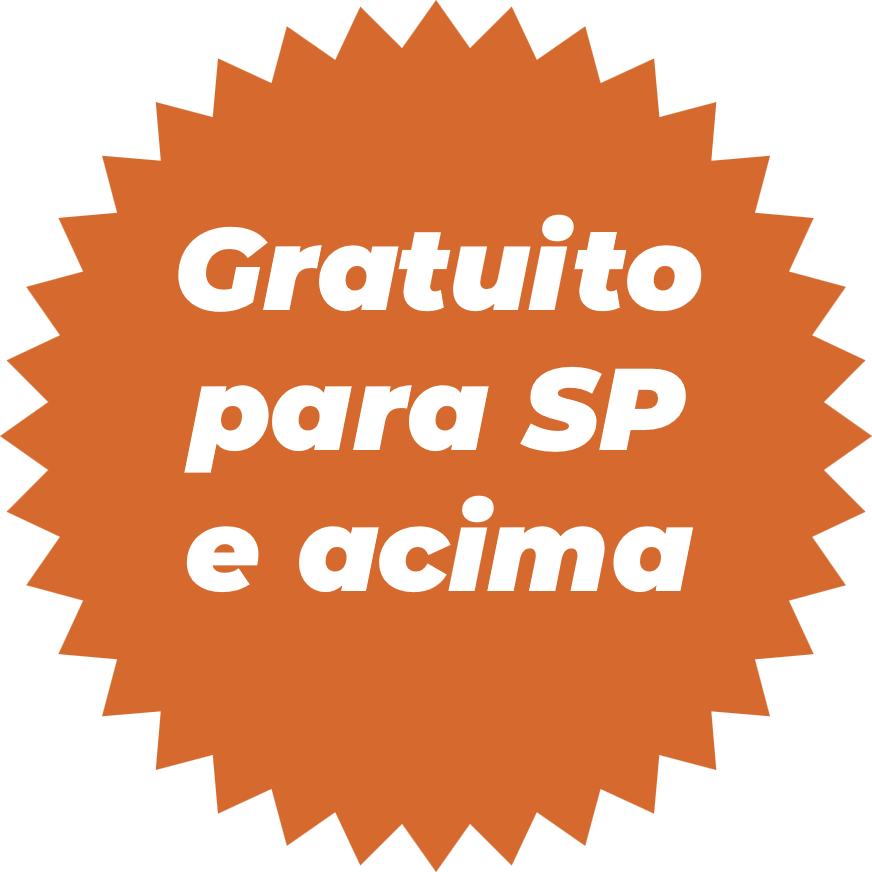 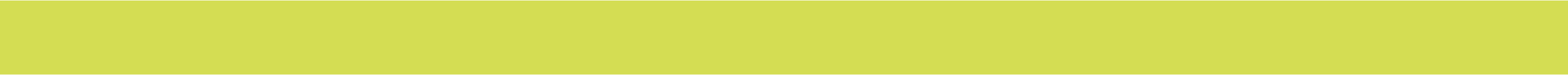 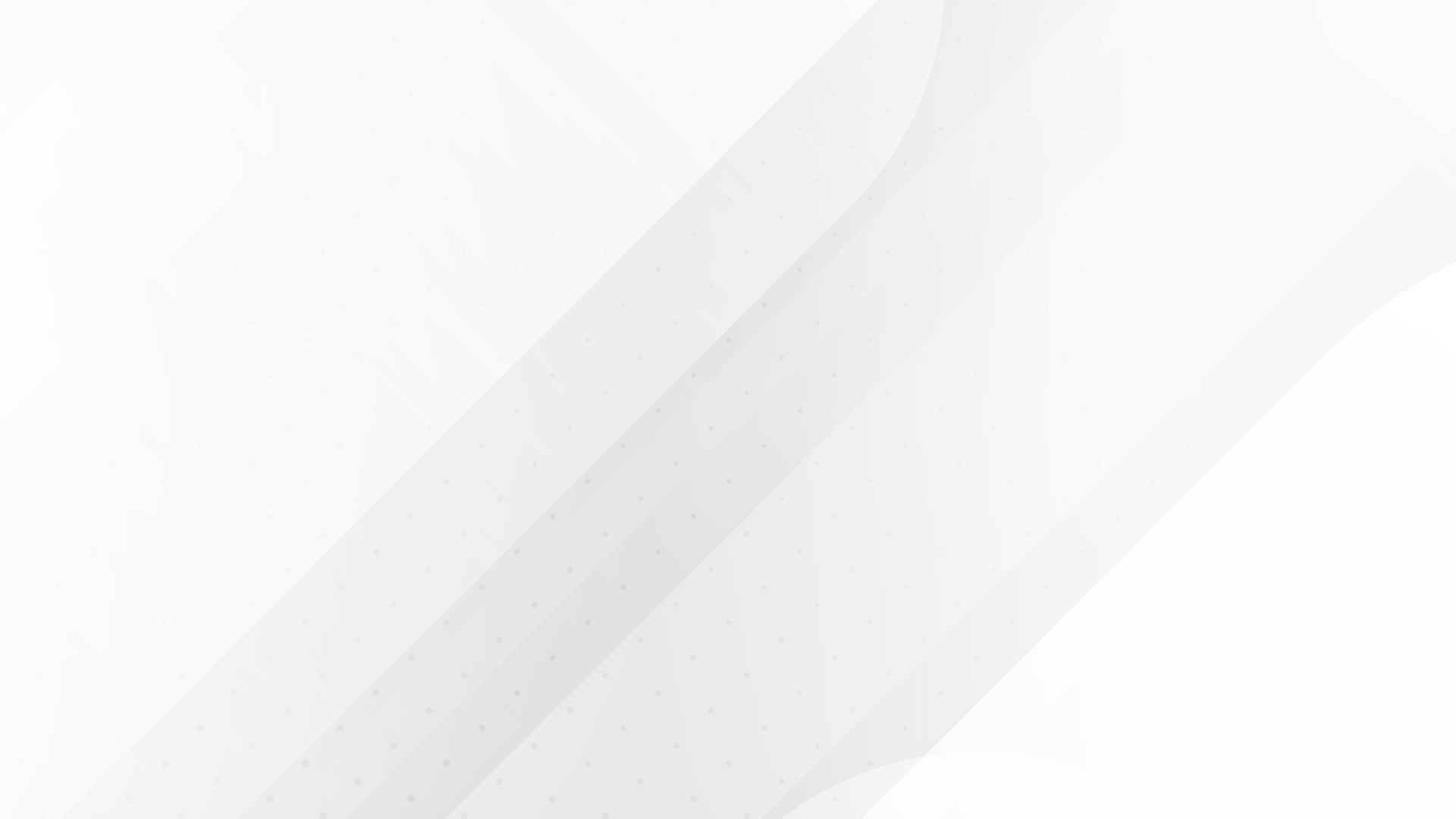 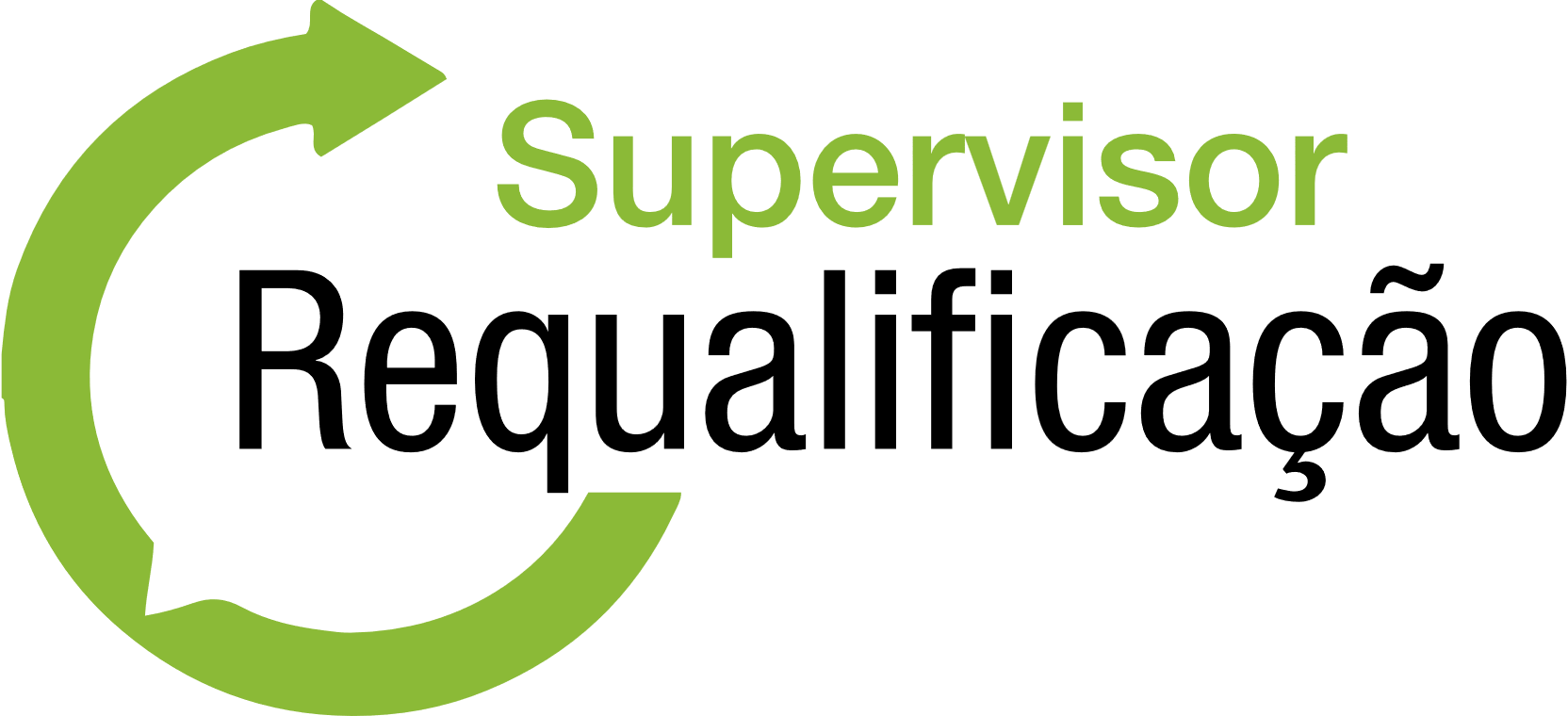 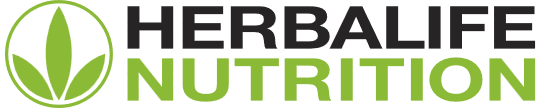 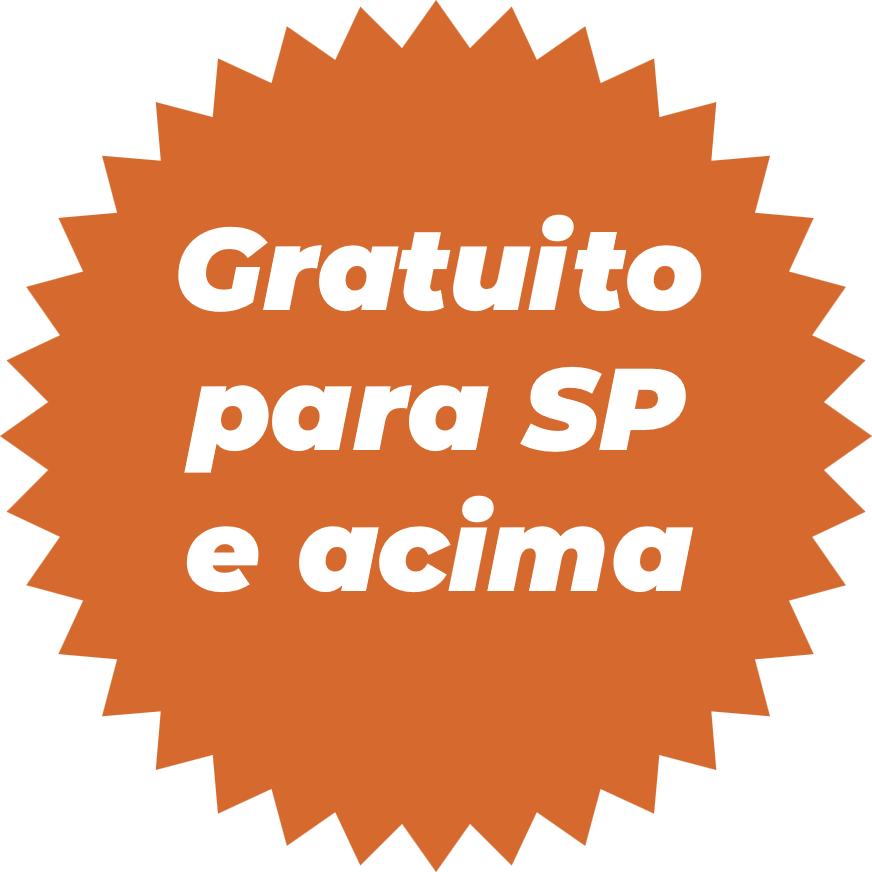 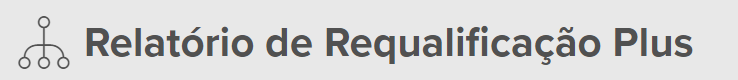 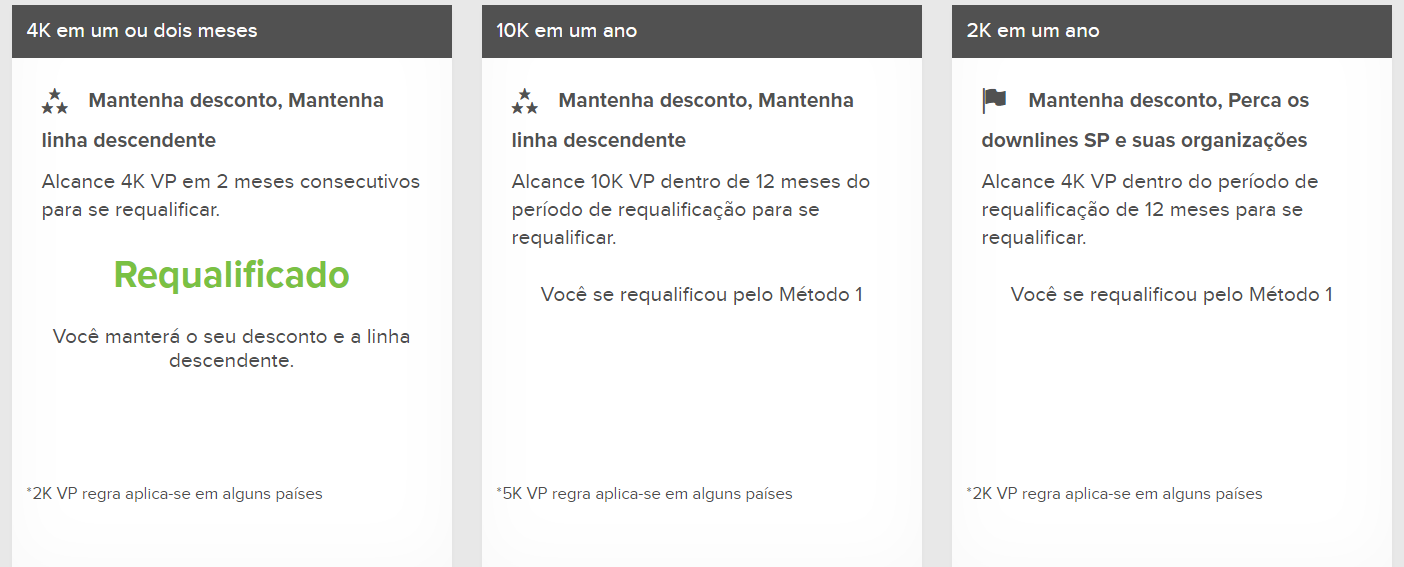 Formas de como se requalificar disponível no relatório!
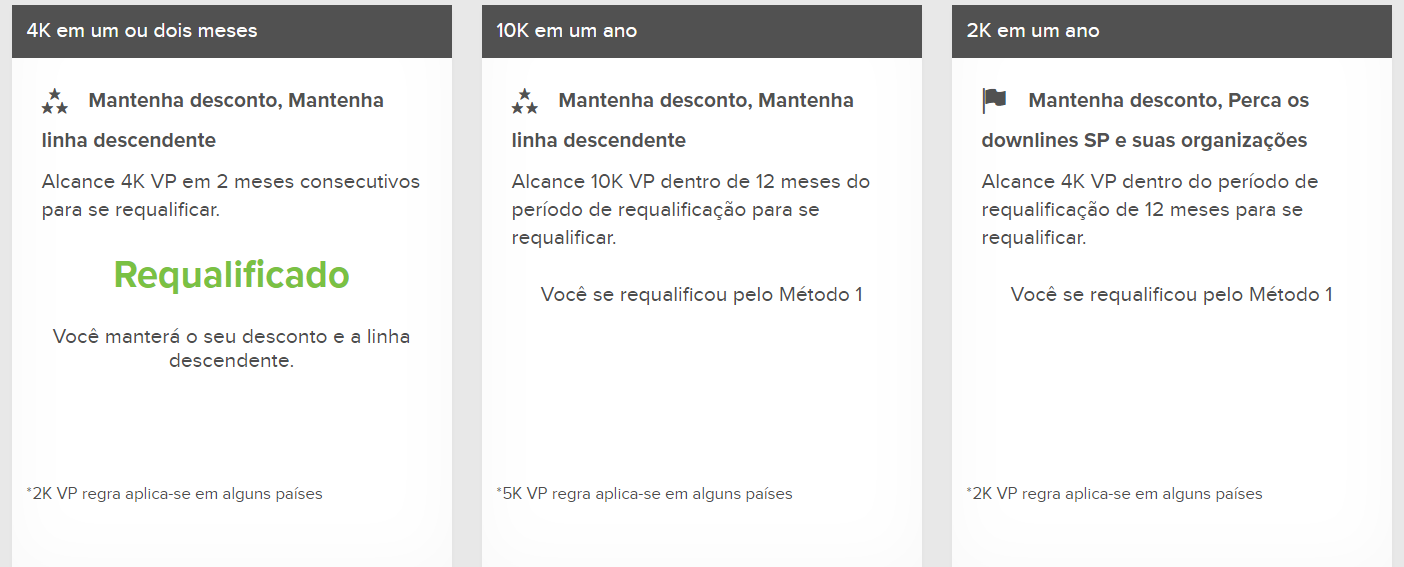 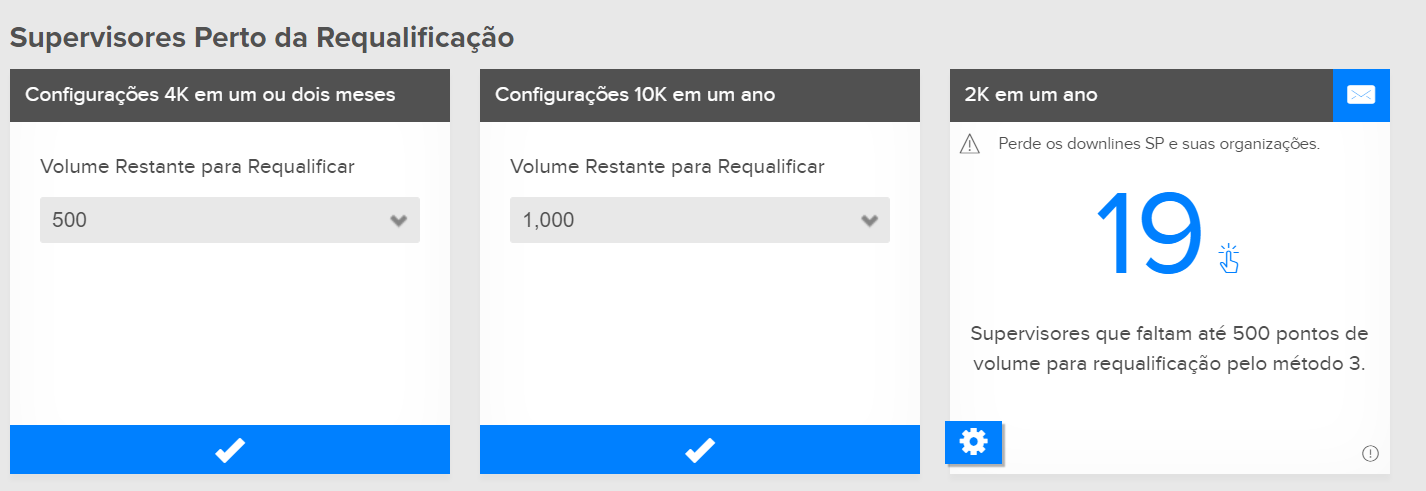 Visualização fácil de quem está perto de se qualificar!
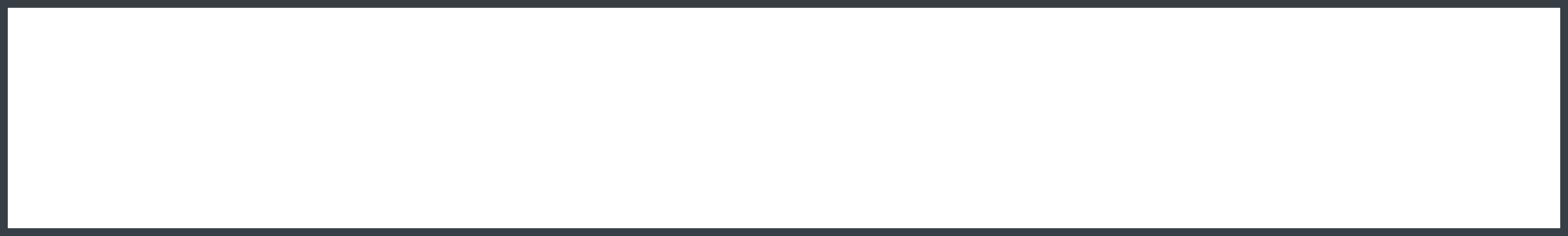 CADA PESSOA IMPORTA!
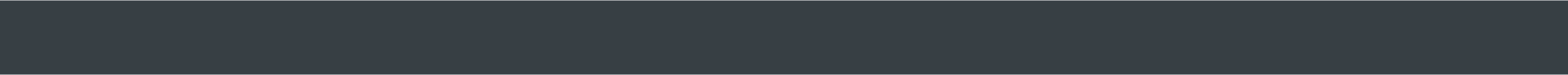 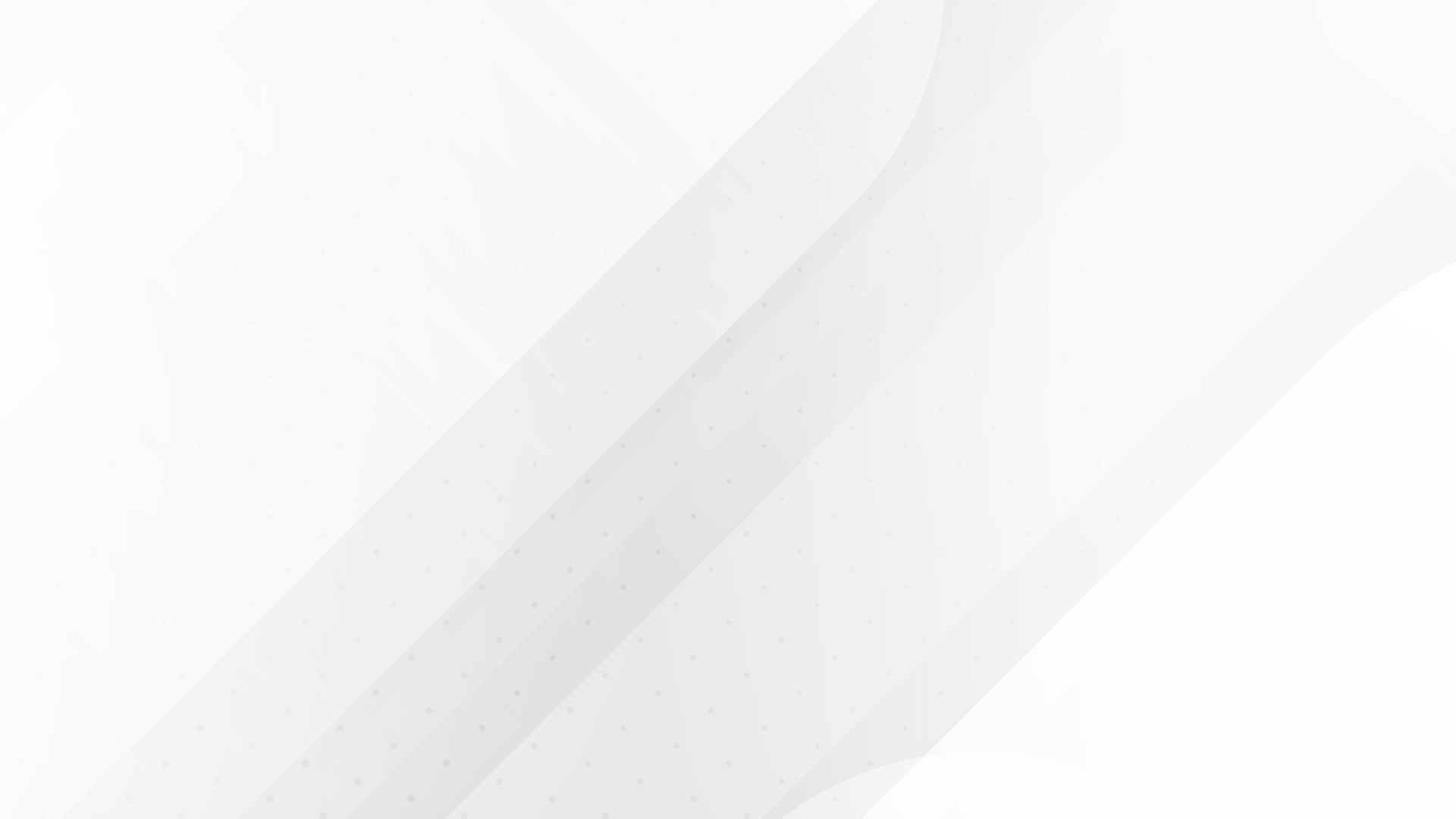 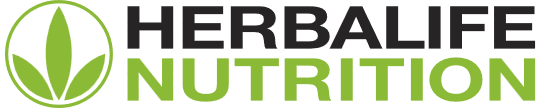 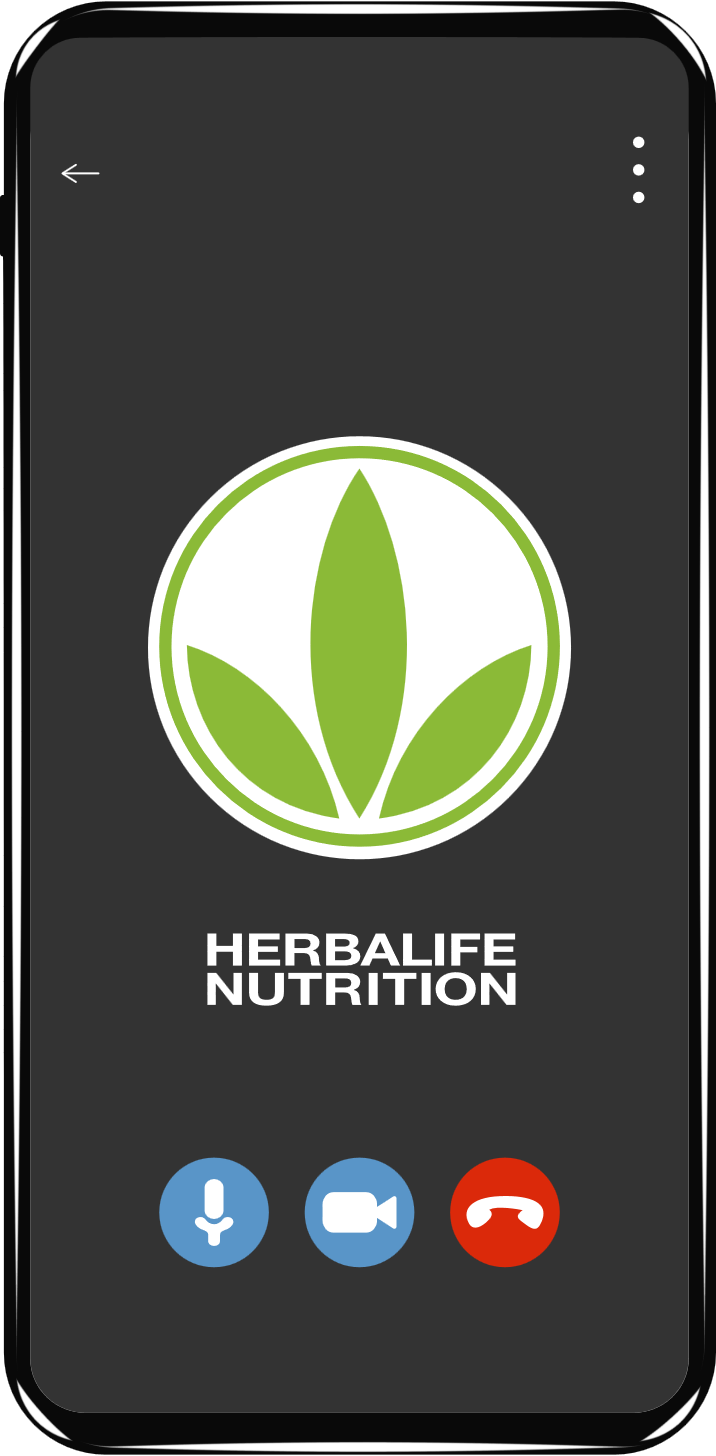 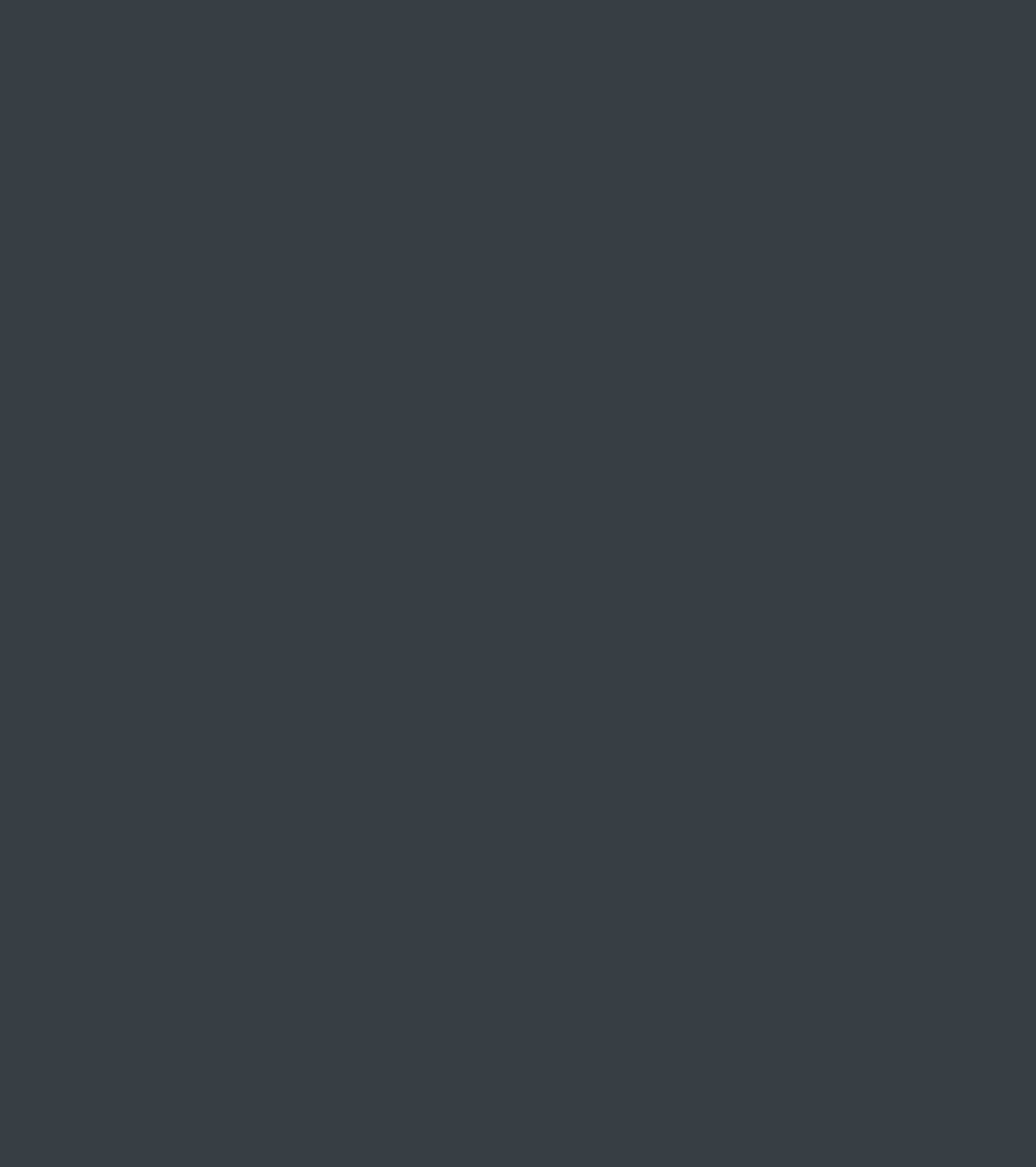 APENAS POR TELEFONE
ESPECIAL DE JANEIRO
O pedido que completa sua Requalificação pode ser parcelado em 5x sem juros!
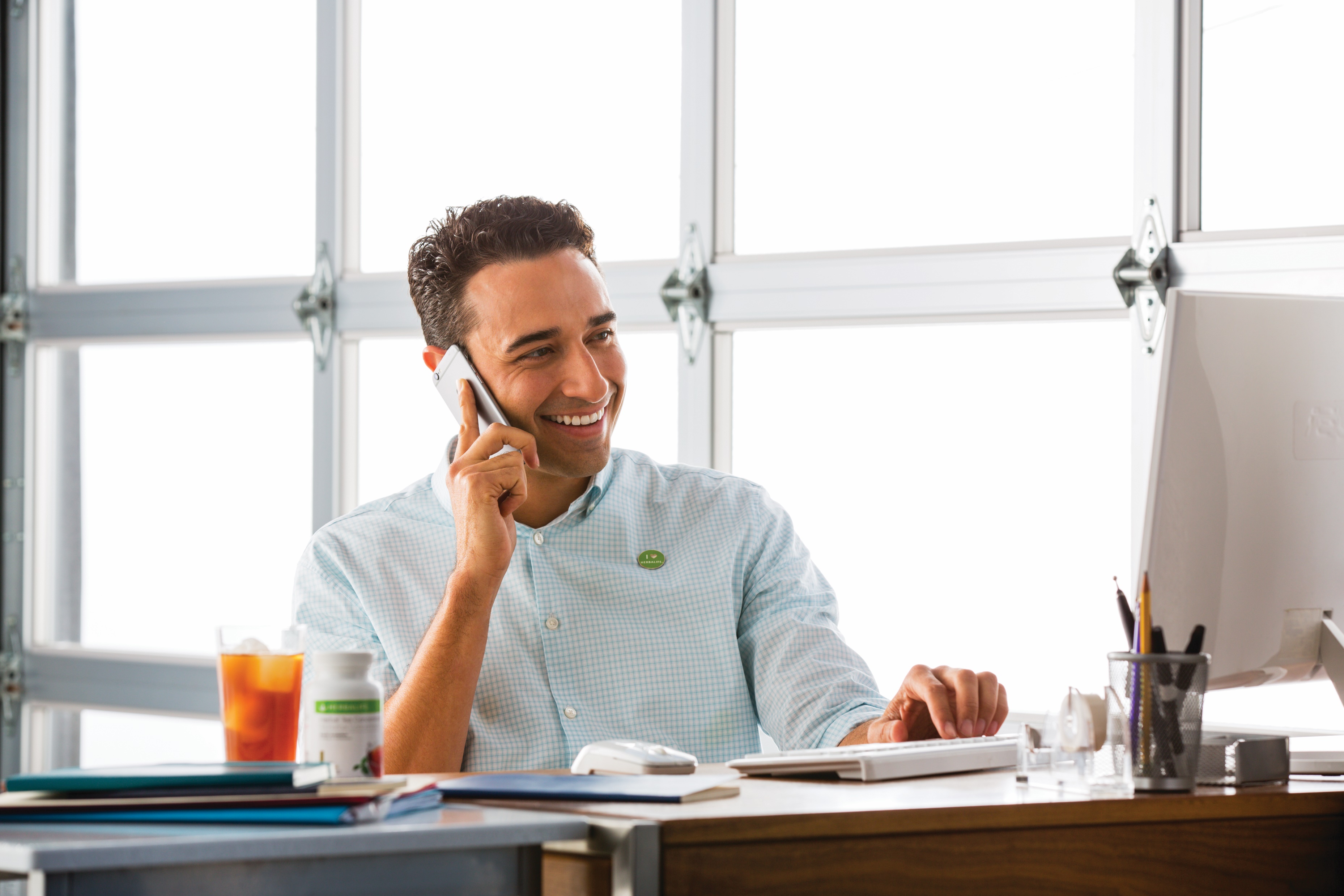 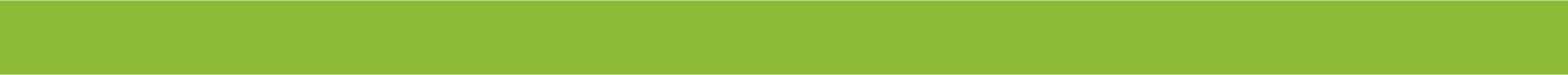 11 3879-7822 (São Paulo) ou
0300 789 2122 (demais cidades)

De segunda à sexta, das 9h30 às 17h30 (horário de Brasília)